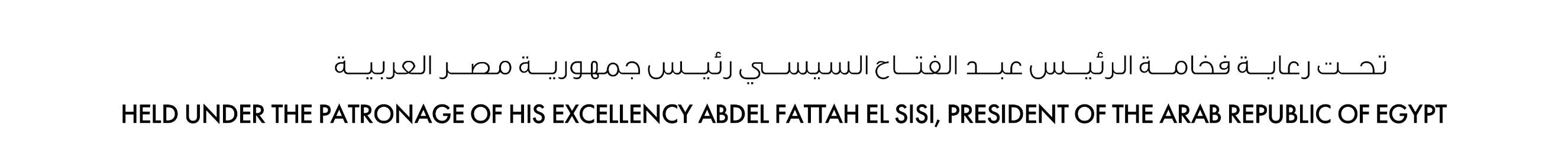 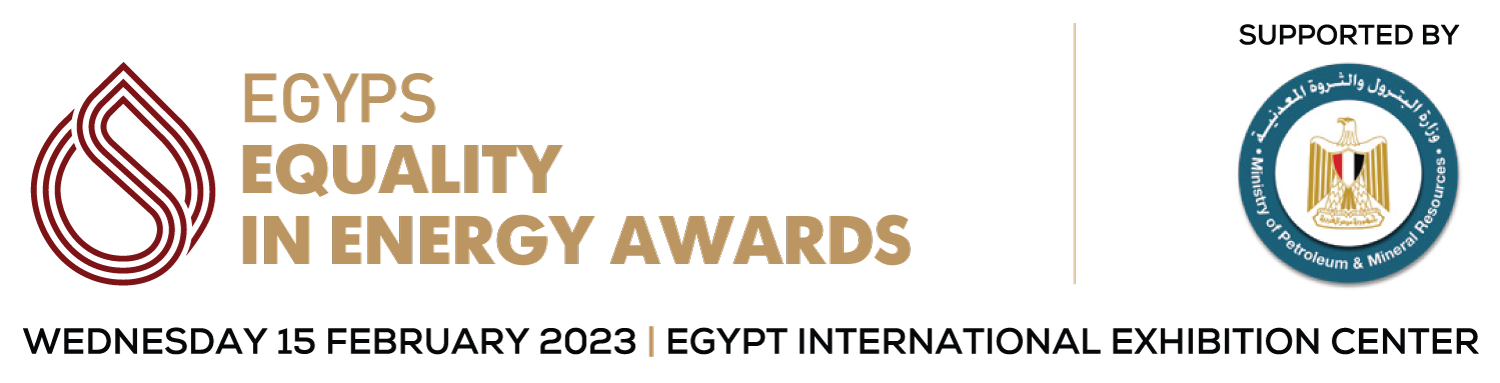 CATEGORY: EMPLOYER OF THE YEAR CHAMPIONING INCLUSION, DIVERSITY AND EQUALITY

SHORT SUMMARY OF THE PRESENTATION

SUBMITTER NAME, JOB TITLE AND COMPANY
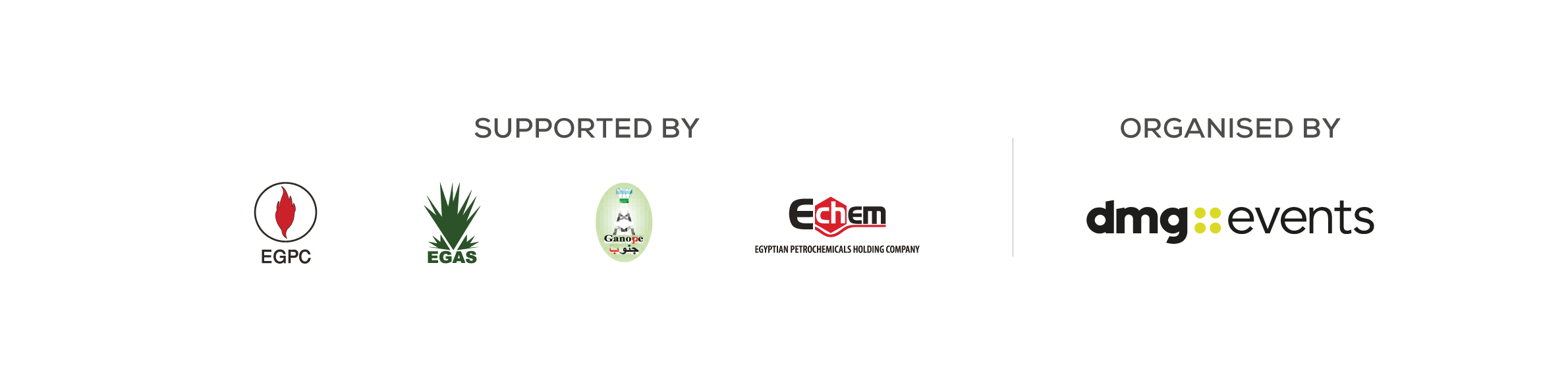 INSTRUCTIONS
On the very first slide please specify your name, job title and the company name
Each slide of this presentation is labelled according to the three evaluation criteria: originality of the entry, measurable achievements, and innovation
Please make sure you address ALL OF THE CRITERIA
If you need to, you can have multiple slides for each section, however, please make sure that the TOTAL NUMBER OF SLIDES IS NOT MORE THAN 10
You are welcome to include graphs, tables, pictures or diagrams
If necessary, you can include a body of text rather than bullet points
You can delete this slide if all the instructions are clear
If you have any questions, please email egyps.awards@dmgevents.com
ORIGINALITY OF THE PROJECT/PROGRAMME
Please mention the overall goals of the initiative – Example: To encourage more women in the engineering department etc. You may also use this section to highlight if this initiative was covered in a specific region or if it was applied across the business in all countries. You may also mention your company’s journey in achieving inclusion, diversity and equality goals.
MEASURABLE ACHIEVEMENTS AND INDICATORS OF PROGRESS
Please use this slide to highlight the progress made within the business after starting the initiatives. You may use numbers, graphs or charts to show the progress.
INNOVATION
Please use this slide to highlight how your inclusion, diversity and equality initiatives are innovative and different from other companies.
SUMMARY - WHY DO YOU DESERVE THE AWARD?